Wed., Nov. 9
issue preclusion
If in an earlier case an issue was - actually litigated and decided- litigated fairly and fully- and essential to the decisionthen the earlier determination of the issue precludes relitigation of the same issue by someone who was a party (or in privity with a party) in the earlier litigation
exceptions to issue preclusion
Restatement (Second) of Judgments §28Although an issue is actually litigated and determined by a valid and final judgment, and the determination is essential to the judgment, relitigation of the issue in a subsequent action between the parties is not precluded in the following circumstances:
(1) The party against whom preclusion is sought could not, as a matter of law, have obtained review of the judgment in the initial action; or(2) The issue is one of law and (a) the two actions involve claims that are substantially unrelated, or (b) a new determination is warranted in order to take account of an intervening change in the applicable legal context or otherwise to avoid inequitable administration of the laws; or(3) A new determination of the issue is warranted by differences in the quality or extensiveness of the procedures followed in the two courts or by factors relating to the allocation of jurisdiction between them; or...
(4) The party against whom preclusion is sought had a significantly heavier burden of persuasion with respect to the issue in the initial action than in the subsequent action; the burden has shifted to his adversary; or the adversary has a significantly heavier burden than he had in the first action; or(5) There is a clear and convincing need for a new determination of the issue (a) because of the potential adverse impact of the determination on the public interest or the interests of persons not themselves parties in the initial action, (b) because it was not sufficiently foreseeable at the time of the initial action that the issue would arise in the context of a subsequent action, or (c) because the party sought to be precluded, as a result of the conduct of his adversary or other special circumstances, did not have an adequate opportunity or incentive to obtain a full and fair adjudication in the initial action.
privity
guardian/wardtrustee/beneficiaryexecutor/decedent
- P sues D to determine whether P has an easement to D’s property.- P wins.- D sells the property to X.- X finds P on his property and sues P in ejectment.- P defends on the ground of the easement.- Is X issue precluded?
successor in interest
- P sues closely-held corporation - majority shareholder controls litigation- corporation loses- in litigation between P and majority shareholder, shareholder can (sometimes) be issue precluded
- P as guardian of X sues D for negligence in an accident in which P, X and D were involved- X loses (D not negligent)- P then sues D in individual capacity for negligence- Issue precluded?
Husband and Wife jointly own Blackacre, which is undeveloped land. X, the owner of Greenacre, used to visit his property—also undeveloped—by boat, without crossing Blackacre or Whiteacre. Then X decided to build a cabin on Greenacre. In the course of this construction, he began using a path to Greenacre through Blackacre and Whiteacre. Husband sued X in ejectment from Blackacre. Wife knew about the litigation but, because she was angry with Husband at the time, did not join. It was determined by the court that X’s inability to get to his property in a commercially reasonable manner by boat entitled X to an easement through Blackacre. (An easement is a right to use another’s property for a particular purpose.) 
Subsequently Y, the owner of Whiteacre, who had yet to engage in litigation about his property, died and left Husband and Wife Whiteacre in his will. Whiteacre is valuable developed property, with a four bedroom house. In a subsequent suit, Husband and Wife sued X in ejectment from Whiteacre. Wife also joined an action against X in ejectment from Blackacre. X claimed that Wife was precluded from relitigating X’s easement in Blackacre and that both Husband and Wife in their action concerning Whiteacre were precluded from relitigating the fact that he could not get to Greenacre in a commercially reasonable manner by boat. How should the court rule?
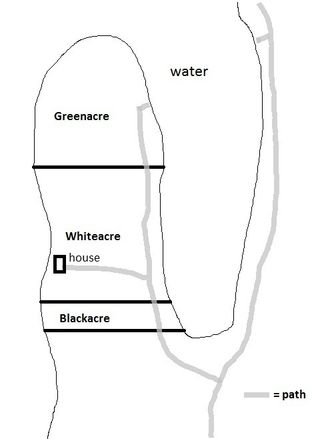 issue preclusion used to requiremutuality
P sues D for negligence in connection with an accident in which P,D, and X were involved.P is determined to be contributorily negligent. Judgment for D.P then sues X for negligence in connection with the same accident.Under rule of mutuality P cannot be precluded by X to relitigate his contributory negligence.
- P sues employee for battery as a result of a scuffle when the employee tried to stop P from shoplifting. - The employee wins. - P then sues the employer on a theory of respondeat superior. - What happens if the employer cannot take advantage of nonmutual issue preclusion and so P could win against the employer?
- P sues employer on a theory of respondeat superior for battery as a result of a scuffle when employee tried to stop P from shoplifting. - The employer wins. - P then sues the employee. Issue precluded in a mutuality state?
Bernhard v. Bank of America Nat’l Trust and Savings Ass’n(Cal. 1942)
Bernhard first sued Cook in her personal capacity as a beneficiary of Sather’s willNow she is suing the bank in her capacity as the administratrix of Sather’s estateprivity?
assume that bank could not issue preclude Bernhard and she won?
“In determining the validity of a plea of res judicata three questions are pertinent: Was the issue decided in the prior adjudication identical with the one presented in the action inquestion? Was there a final judgment on the merits? Was the party against whom the plea is asserted a party or in privity with a party to the prior adjudication?”
defensive - defendant in second suit uses nonmutual issue preclusion as a shield	- two sub-types: precluded party was a 1) plaintiff or 2) defendant in 1st suit
A sues B for infringement of his patent and loses (patent is invalid)A then sues C for infringement of the same patent. C argues patent is invalid.
A sues B for negligence and wins (B is found negligent)B then sues C for negligence in connection with the same accident. C offers the defense of B’s contributory negligence.
offensiveplaintiff in second suit uses issue preclusion as a sword	- two sub-types: precluded party was a 1) plaintiff or 2) defendant in 1st suit
A sues B for negligence. A is found contributorily negligent.C then sues A for negligence in connection with the same accident.
A sues B for negligence. B is found negligent.C then sues B for negligence in connection with the same accident.
Parklane Hosiery v. Shore(U.S. 1979)
Since a plaintiff will be able to rely on a previous judgment against a defendant but will not be bound by that judgment if the defendant wins, the plaintiff has every incentive to adopt a "wait and see" attitude, in the hope that the first action by another plaintiff will result in a favorable judgment. Thus offensive use of collateral estoppel will likely increase rather than decrease the total amount of litigation, since potential plaintiffs will have everything to gain and nothing to lose by not intervening in the first action.
A second argument against offensive use of collateral estoppel is that it may be unfair to a defendant. If a defendant in the first action is sued for small or nominal damages, he may have little incentive to defend vigorously, particularly if future suits are not foreseeable. Allowing offensive collateral estoppel may also be unfair to a defendant if the judgment relied upon as a basis for the estoppel is itself inconsistent with one or more previous judgments in favor of the defendant. Still another situation where it might be unfair to apply offensive estoppel is where the second action affords the defendant procedural opportunities unavailable in the first action that could readily cause a different result.
Amendment VIIIn suits at common law, where the value in controversy shall exceed twenty dollars, the right of trial by jury shall be preserved, and no fact tried by a jury, shall be otherwise reexamined in any court of the United States, than according to the rules of the common law.
DISTINGUISH!P sues D for negligence. P wins (D is negligent). X knew about the suit but refused to intervene. X sues D for negligence in connection with the same accident. X may not be able to issue preclude D concerning D’s negligence.P sues D to put up a dam. X’s property will be flooded, but he refuses to intervene in the suit. P wins. X may be precluded to sue D to take down dam.